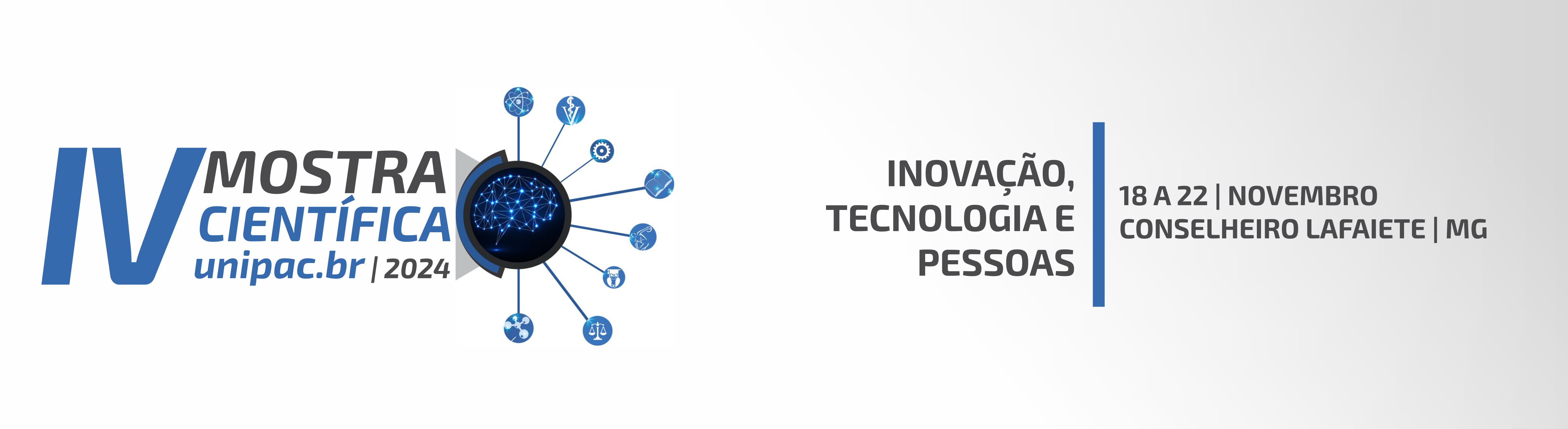 TÍTULO DO TRABALHO
PRIMEIRO AUTOR
SEGUNDO AUTOR  (CASO TENHA)
ORIENTADOR (CASO TENHA)
"CONSTRUINDO CONHECIMENTO E TRANSFORMANDO VIDAS"
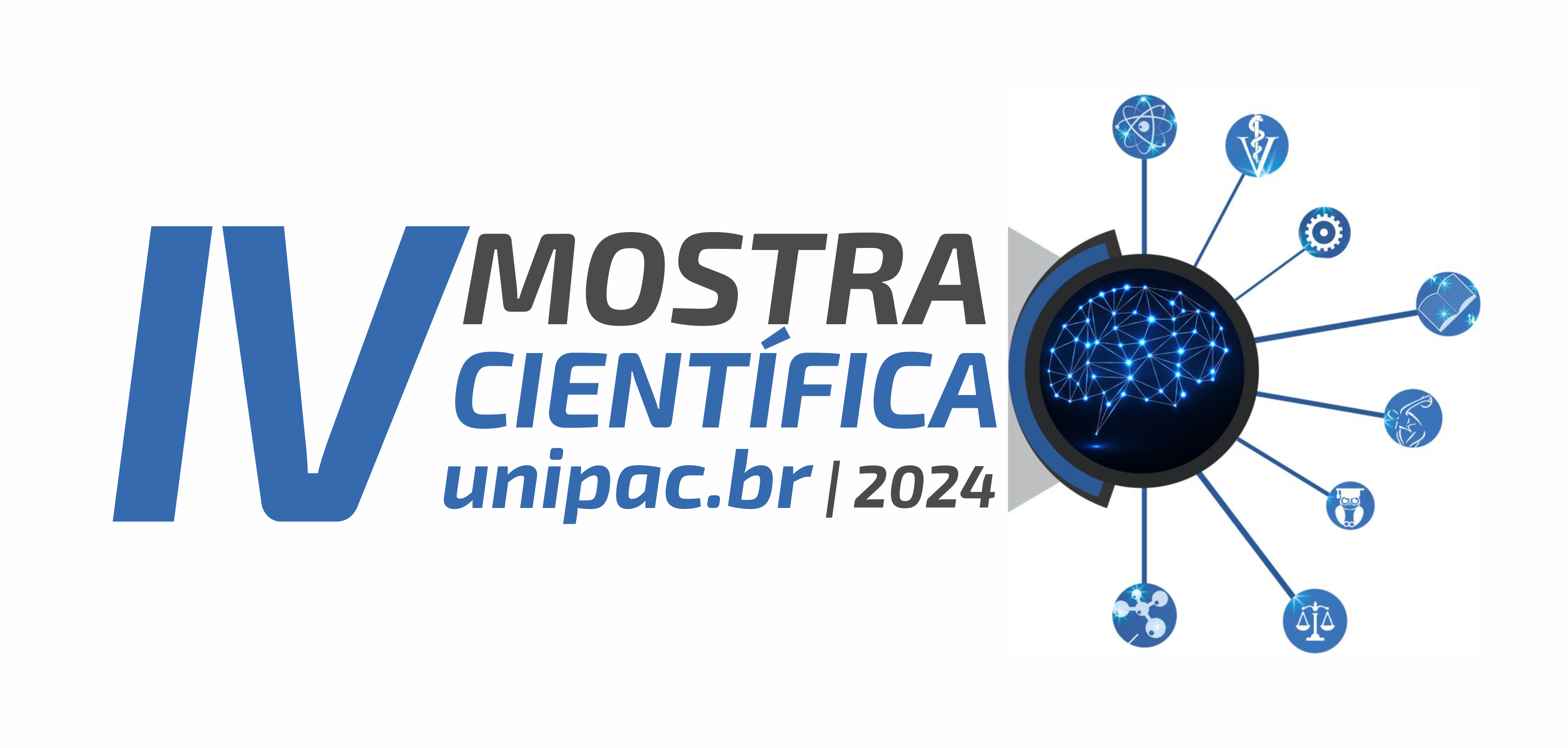 INTRODUÇÃO
JUSTIFICATIVA
OBJETIVOS
REFERENCIAL TEÓRICO
MÉTODOS
RESULTADOS E DISCUSSÃO
CONSIDERAÇÕES FINAIS
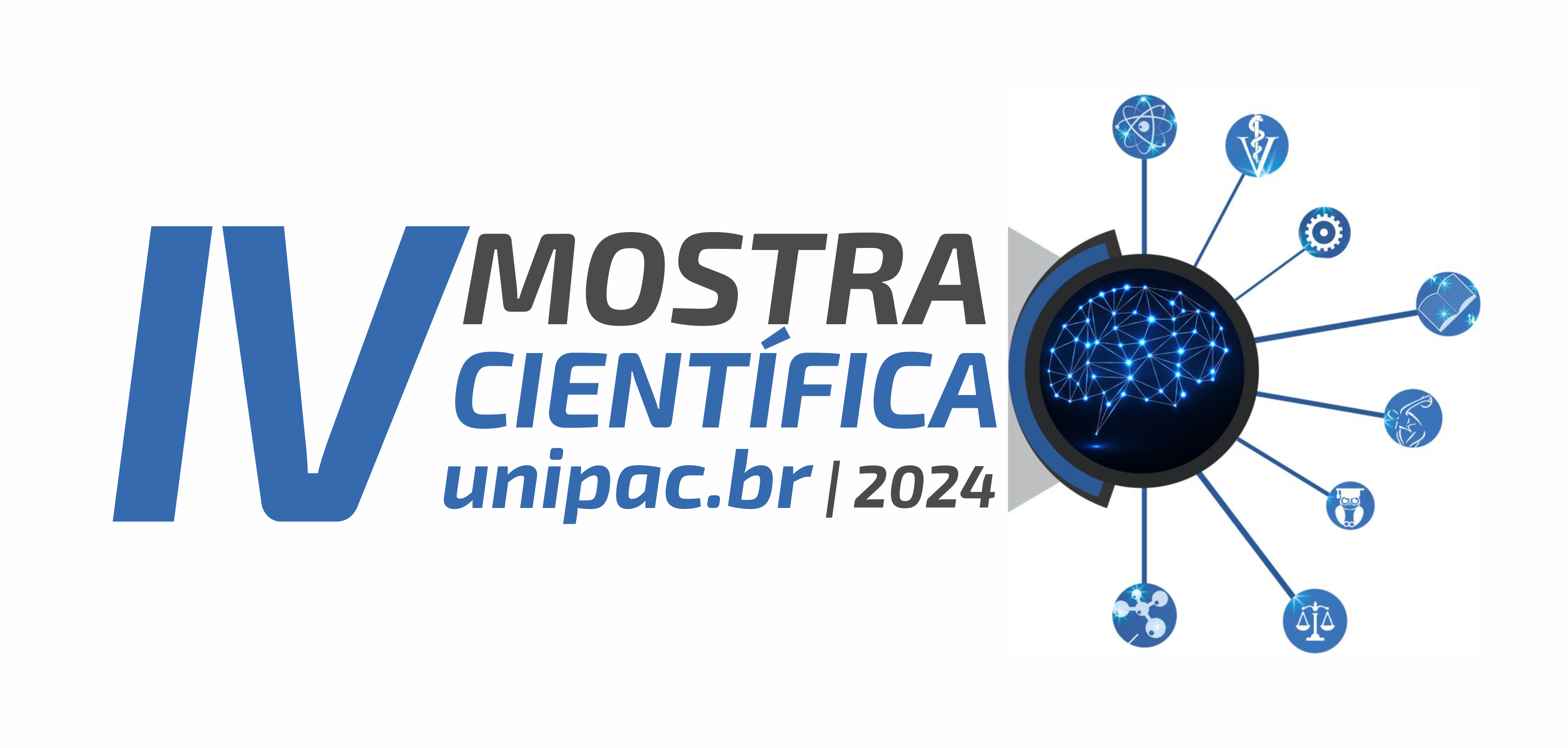 INTRODUÇÃO
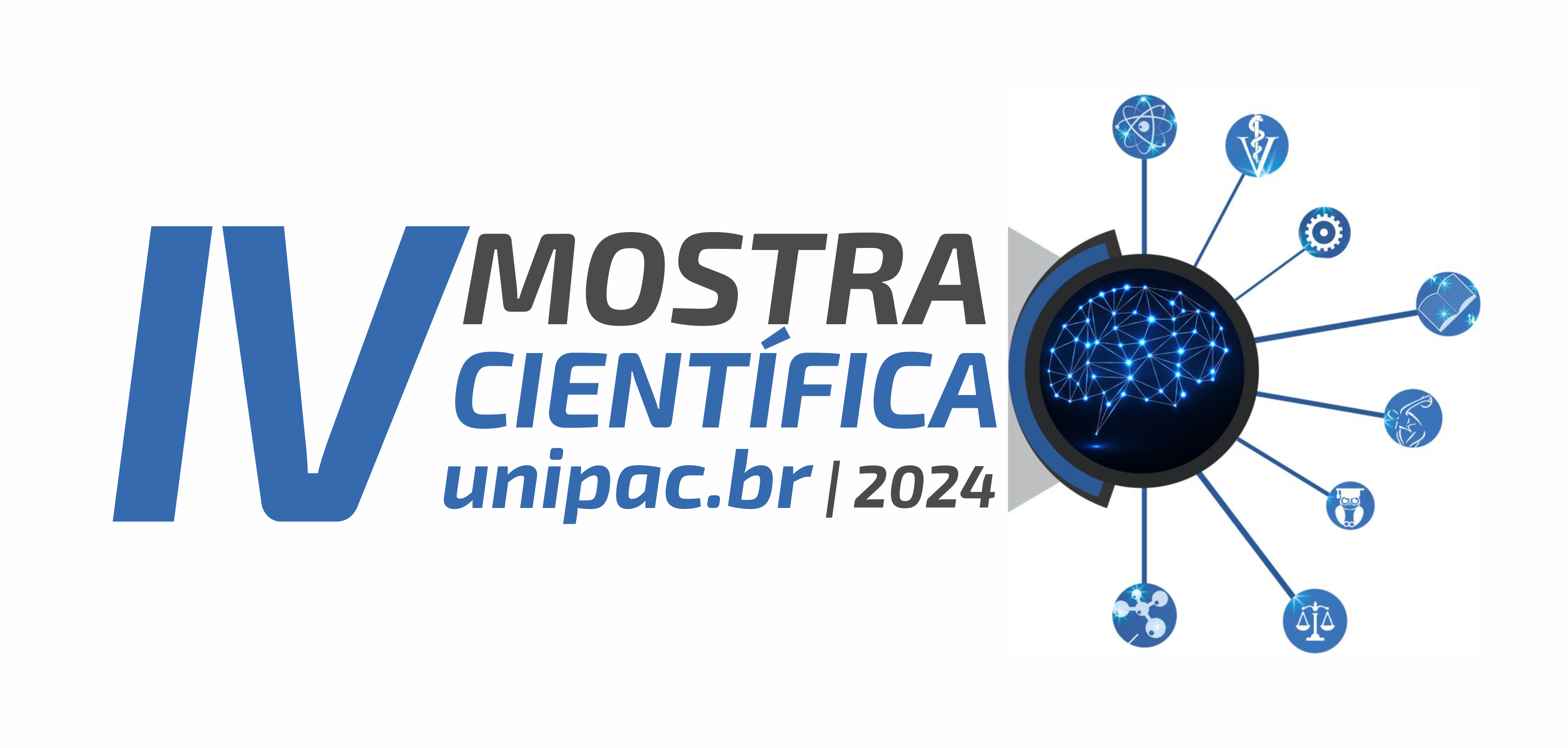 JUSTIFICATIVA
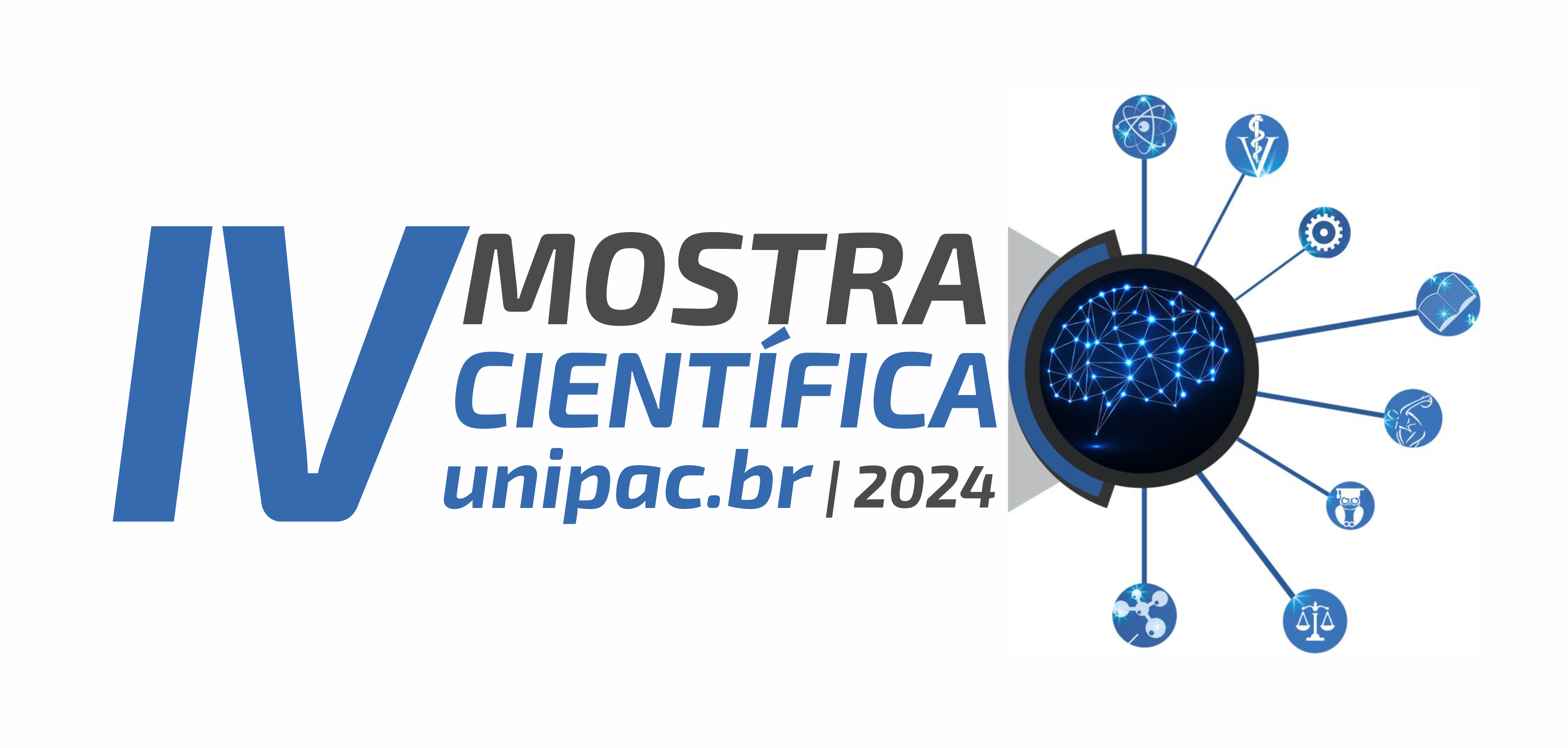 OBJETIVOS
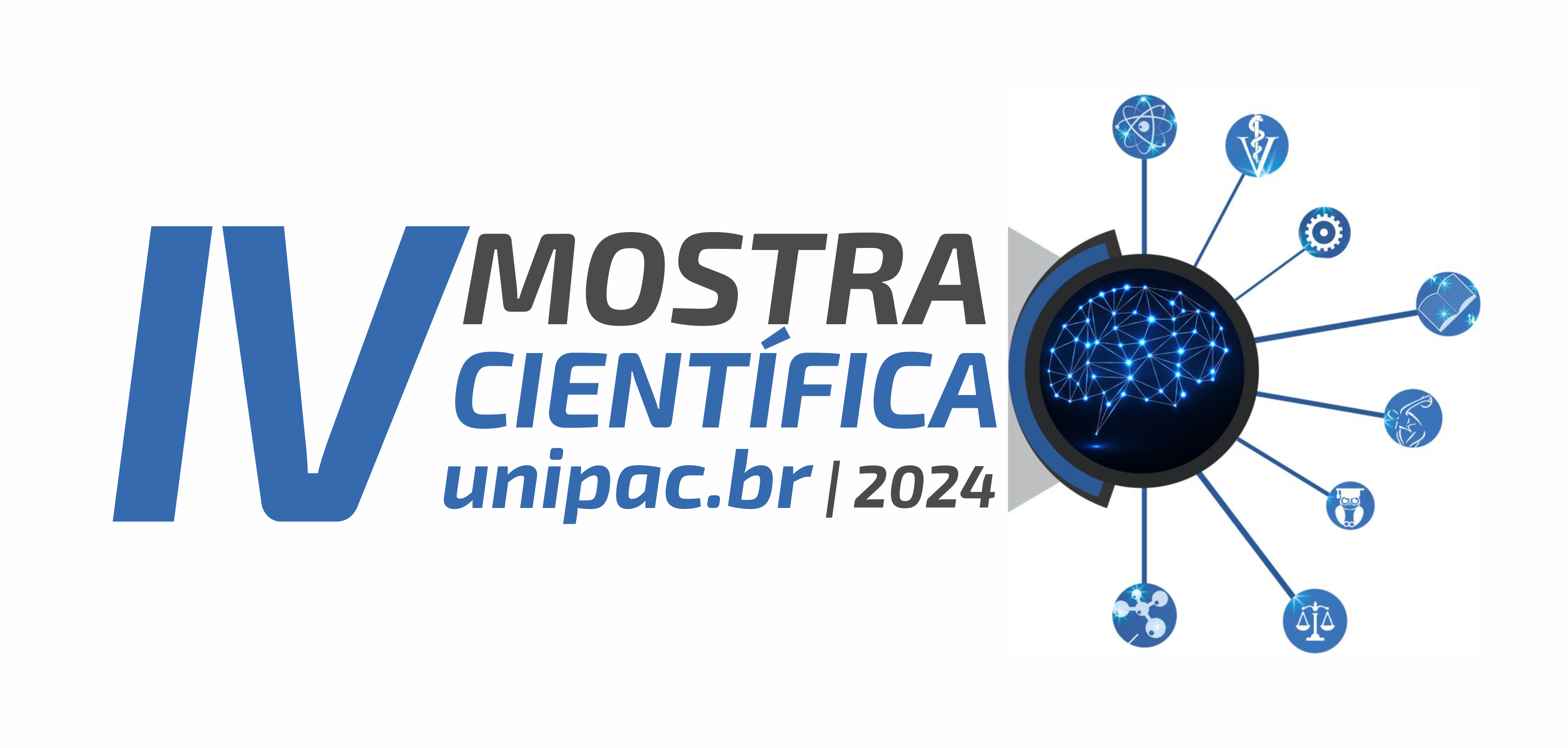 REFERENCIAL TEÓRICO
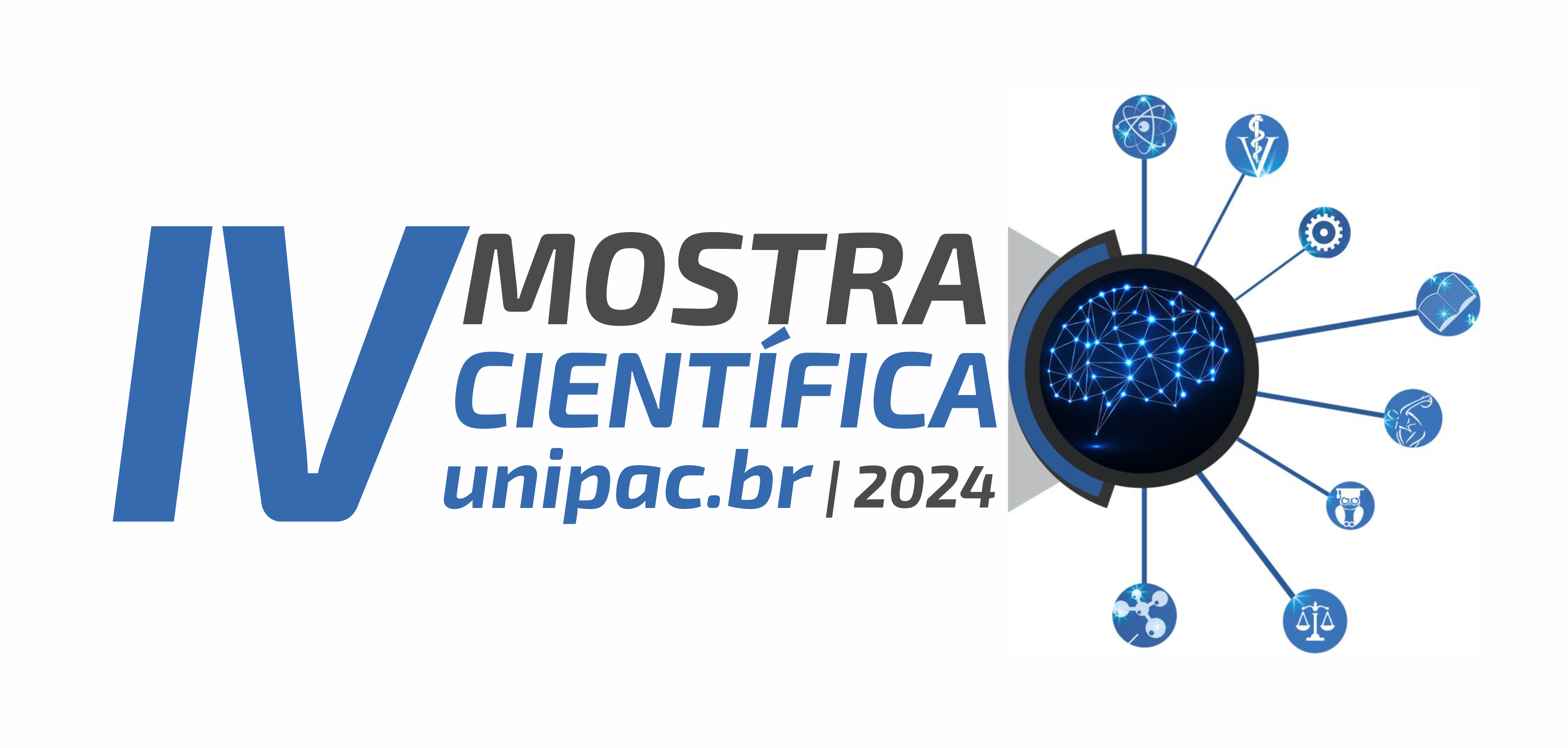 MÉTODOS
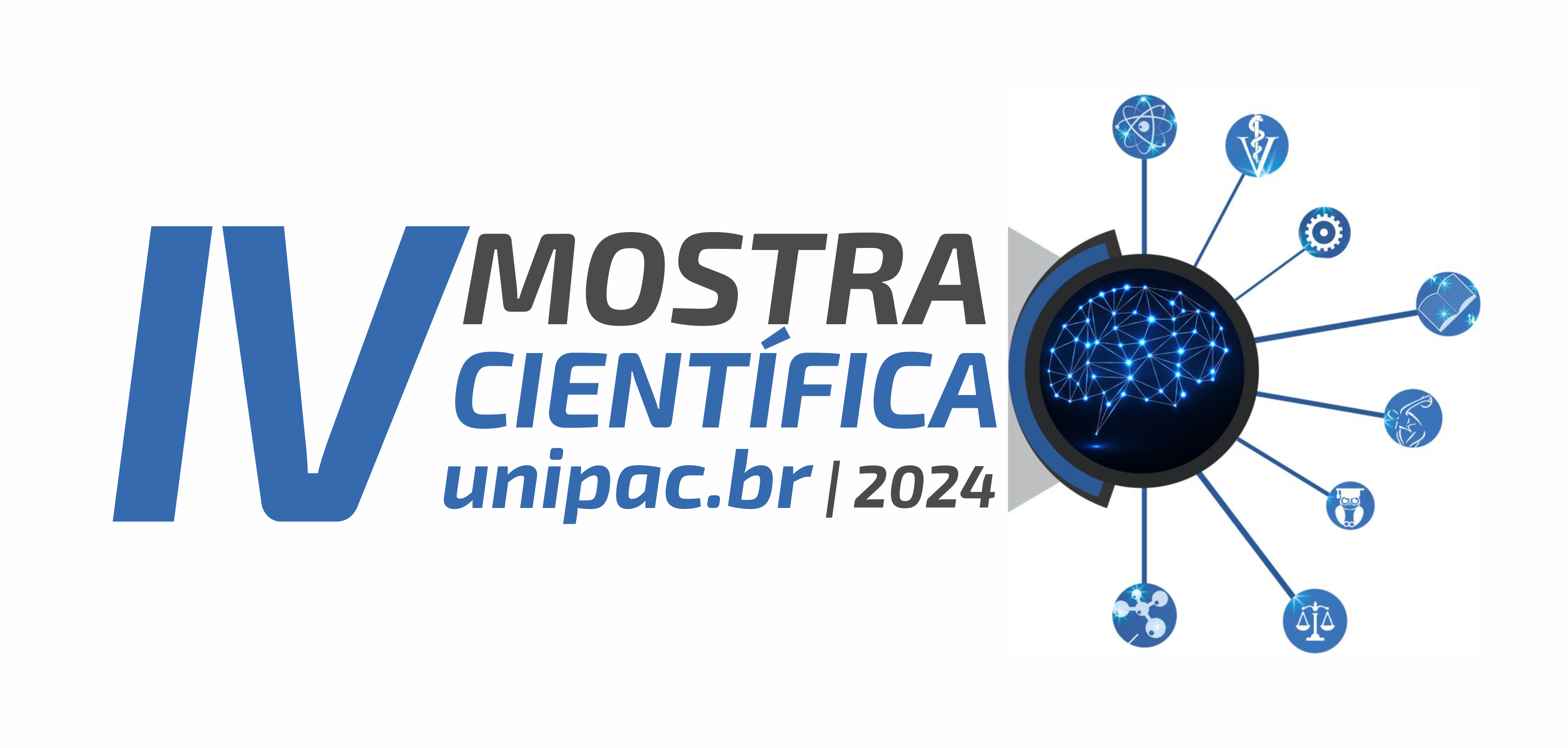 RESULTADOS E DISCUSSÃO
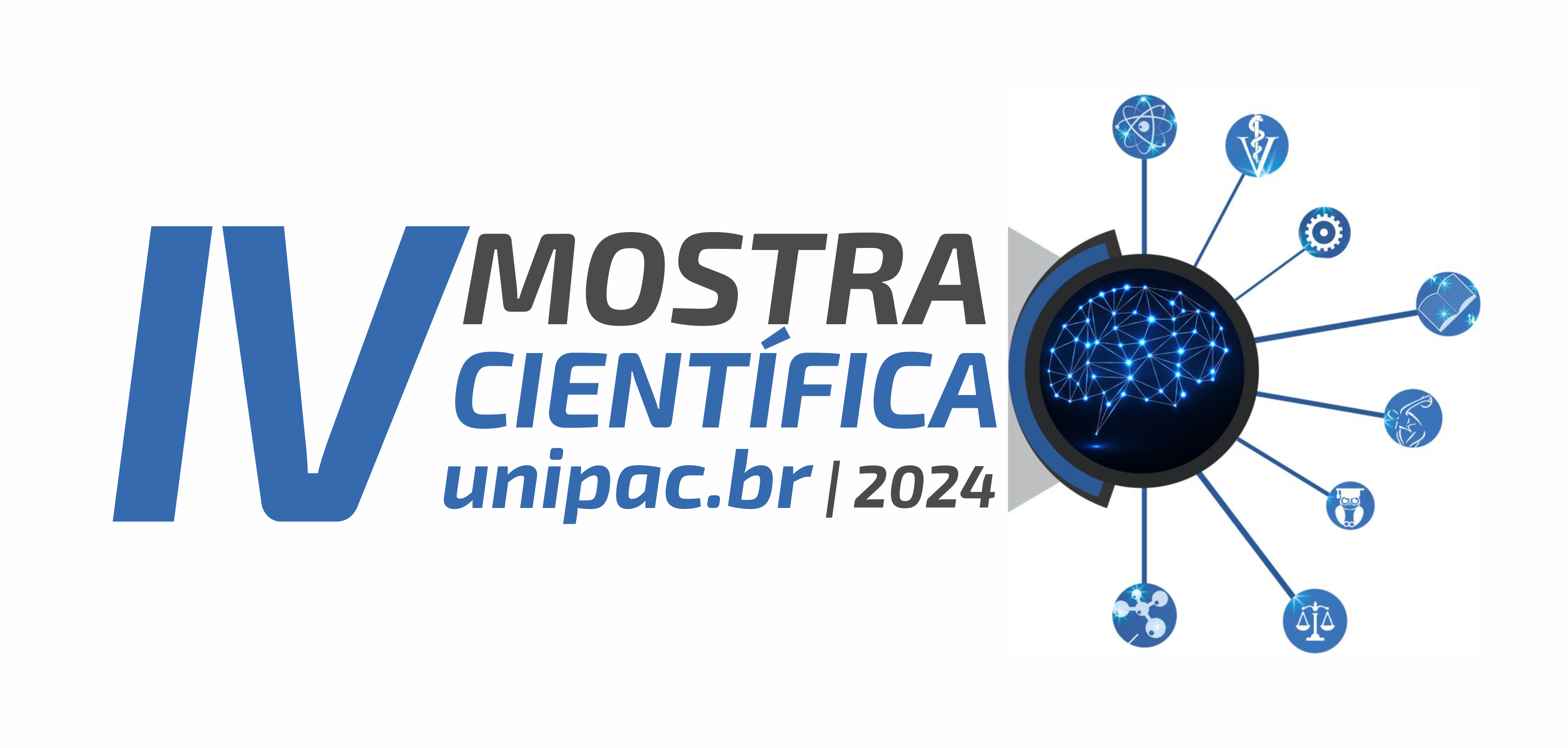 CONSIDERAÇÕES FINAIS